Gêneros textuais/discursivos: a produção de gêneros acadêmicos
RESUMO
Prof.Ms. Chico Arruda
Por que estudar resumo?
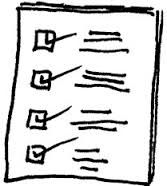 resumo
O resumo é um gênero textual cuja finalidade é o registro das informações básicas sobre um texto. Resumir implica veicular informações do texto-fonte suficientes e relevantes (ideias principais). Assim, o nível informacional de um resumo exige a seleção cuidadosa dos conteúdos a partir do critério da relevância do material resumido. (ZANDOMENEGO et al, 2008).
Nbr-6020
Segundo a Norma Brasileira de Referência – NBR 6020, da Associação Brasileira de Normas Técnicas, resumo é uma “apresentação concisa dos pontos relevantes de um documento” e pode ser classificado em três tipos:
2.3 resumo crítico: Resumo redigido por especialistas com análise crítica de um documento. Também chamado de RESENHA. Quando analisa apenas uma determinada edição entre várias, denomina-se recensão. Dispensa a leitura do original para compreensão.
2.4 resumo indicativo ou descritivo: Indica apenas os pontos principais do documento, não apresentando dados qualitativos, quantitativos etc. De modo geral, não dispensa a consulta ao original.
2.5 resumo informativo: Informa ao leitor finalidades, metodologia, resultados e conclusões do documento, de tal forma que este possa, inclusive, dispensar a consulta ao original. (não colocar gráficos, tabelas, citações e evitar exemplificações)
Resumo indicativo
Bastante utilizado em trabalhos acadêmicos como: TCC, monografias, artigos, teses de doutorado, dissertações de mestrado, etc. É usual neste tipo de resumo apresentar objetivos, métodos, resultados de pesquisa. A NBR 6028 estabelece a seguinte extensão:
a) de 150 a 500 palavras os trabalhos acadêmicos (teses, dissertações e outros) e relatórios técnico-científicos;
b) de 100 a 250 palavras os de artigos de periódicos;
c) de 50 a 100 palavras os destinados a indicações breves.
Resumo informativo
Neste tipo de resumo é importante assegurar aos leitores e ao produtor do resumo um nível informacional que não necessite voltar ao texto-fonte. Como os resumos informativos não fazem parte do documento que aludem é preciso conter as devidas referências bibliográficas. É utilizado basicamente em duas situações:
a) resumir material para estudo, apresentação, prova, etc... Situações em que não possível consultar o texto-fonte;
b) para fichamento de uma obra, ou parte dela, em que não será possível dispor futuramente do texto-fonte. Caso de empréstimos de obras públicas ou particulares.
Resumo de textos
Resumo de LIVROS
Em parágrafos e capítulos pode ser utilizada a estratégia de sublinhar palavras e expressões, dessa forma há melhor organização do texto resumido;
Não realizar comentários, emitir opiniões ou acréscimos no texto a ser resumido. Entretanto, as ideias do autor (principais) devem ser destacadas;
O ideal é que a cada ideia principal tratada pelo autor do texto seja alocada em parágrafos diferentes seguindo sempre a coesão e coerência textual;
Leitura na íntegra do texto;
Elaborar esquema de resumo por meio do sumário do livro (observar os títulos e subtítulos mais importantes e relevantes para o resumo);
Realizar o resumo por capítulos ou por tópicos mais importantes;
Realizar leitura do resumo observando se alguma ideia crucial não foi esquecida.
Características do resumo
Algumas características dos resumos indicativos e informativos segundo Flôres, Olímpio e Cancelier (1994). (apud Zandomenego, Diva. Produção textual acadêmica I / Diva Zandomenego, Mary Elisabeth Cerutti-Rizzatti .— Florianópolis : LLV/CCE/UFSC, 2008).
conclusão
O resumo é um gênero textual/discursivo de suma importância na vida acadêmica do aluno. Sua utilização habilita o discente na capacidade de síntese, objetividade e clareza na produção textual e exige proficiência em leitura. 
O produtor de resumo precisa dar conta de registrar as conclusões do autor, além da clareza e objetividade, com concisão e precisão. Dessa forma, contribui para a excelência do aluno na leitura  e produção textual. (ZANDOMENEGO et al, 2008).
Proposta de atividade
Realizar o resumo informativo do texto abaixo que está no portal docente:

“Energias Renováveis: As Expectativas do Mercado e as Respostas da Universidade.” In: As energias renováveis no Brasil : entre o mercado e a universidade / organizadores José Baltazar Salgueirinho Osório de Andrade Guerra, Youssef Ahmad Youssef. - Palhoça : Ed. Unisul, 2011.
Bibliografia básica
ASSOCIAÇÃO BRASILEIRA DE NORMAS TÉCNICAS. NBR 6028. Disponível em: < http://unicentroagronomia.com/destino_arquivo/norma_6028_resumo.pdf>.  Acesso em 01 de dez. 2015.
BAKHTIN, M. M. O problema dos gêneros discursivos. In: Estética da criação verbal. Tradução Paulo Bezerra. São Paulo: Martins Fontes. 2003. [1979].
KOCH, I. G. V. Introdução à Linguística Textual. São Paulo: Martins Fontes, 2004
TARDELLI, L. S. Resumo: leitura e produção de textos técnicos e acadêmicos 1. São Paulo: Parábola, 2004.
ZANDOMENEGO, Diva. Produção textual acadêmica I / Diva Zandomenego, Mary Elisabeth Cerutti-Rizzatti .— Florianópolis : LLV/CCE/UFSC, 2008